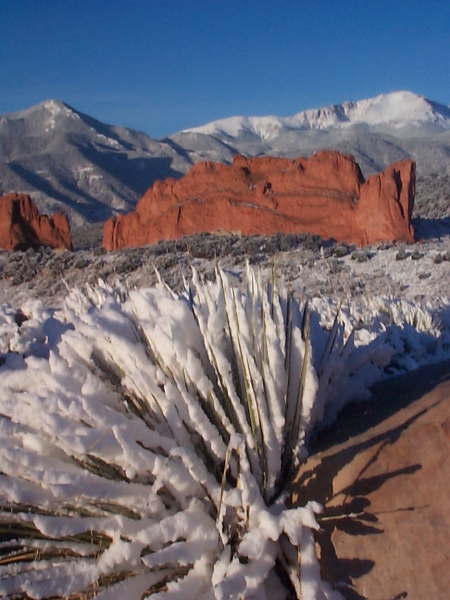 HealthTrack
El Paso County, Colorado
(Colorado Springs)
Our Situation
Multiple independent agencies
Clients completing paperwork everywhere
No way to know status of pending applications
No common network
No common medical records system
Clients being seen in multiple agencies
No inter-agency communication
Effective? No
Coordinated Care? No
Efficient? No
2
Once it was our Vision--Now our Reality
El Paso County Department of Health & Environment
Both Local Hospitals
city owned
private
Future 
agencies:
Medical Society
  (Project Access)
Pharmacy feed
Private Physician  (Project Access    billing feed;
   Perhaps some 
   direct access)
Faith-Based 
Clinics
(1 now; 2 planned)
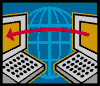 El Paso County Department of Human Services 
(applications only)
Community
Health Centers
(single agency, multiple sites)
3
El Paso County
Community Health Partnership
HCAP Grant
Unified CICP 
Application
Benefit Management & Tracking
Timely A/R 
Management
Medicaid Tracking
Recidivist
The Goal:
100% Access and 
0% Disparities
Brochures
Homeless
HealthTrack
HealthTrack
Interpreter 
Training
School-
Based Health 
Center
Coordination
ED Diversion
Chronic Disease Mgmt
Cultural Competency
Workshops
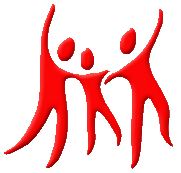 Shared Care Protocol
CATCH
HealthTrack
HealthTrack
Sustainability
Collaboration
Pharmacy
Healthy 
Workforce
Expanded Health Care Delivery System
Engage Business Community
Continuum of Care
HealthTrack
HealthTrack
CHC Physician
Mini-Medical Record
Provider 
Communication
Community 
Education
Physician 
Recruitment
Clinical Redesign
5